Статистические гипотезы
Требования к группам:
уровень подготовленности групп по исследуемому признаку должен быть примерно одинаковым;
уровень  педагогов в контрольной и экспериментальной группах должен быть примерно одинаков (в лучшем случае, если проведение эксперимента выполняется автором методики).
Для проверки и подтверждения полученных результатов используют критерии согласия.
Данные критерии дают возможность установить, в каком случае результаты проведенных сравнений носят случайный характер, a в каком являются следствием предложенного автором подхода.
Пример:
Если найти коэффициент корреляции между уровнем знаний по точным и гуманитарным наукам для выборки, состоящей из малого числа учеников или отобранных специальным образом, то полученный результат не будет отражать взаимосвязь между уровнями знаний для учащихся всей школы. 

В этом случае говорят о нерепрезентативности выборки.

В таком случае говорят о несущественности полученных результатов.
Статистические гипотезы
Статистической гипотезой называется утверждение о соответствии той или иной выборки некоторому классическому распределению или о совпадению основных числовых характеристик распределений.

В педагогике, статистическую гипотезу можно сформулировать в виде утверждения о несущественности различий в контрольной и экспериментальной группах.
Ошибки (первого и второго рода)
всегда существует ненулевая вероятность ошибки.
Ошибка первого рода —такая ошибка, в результате которой отвергается правильная гипотеза. Вероятность совершить такую ошибку называется уровнем значимости α. В качестве уровня значимости принято использовать следующие вероятности: 0.1, 0.05, 0.01.

Ошибка второго рода состоит в том, что будет принята неправильная гипотеза. Вероятность ошибки второго рода обозначают β.
Статистические гипотезы
При работе со статистическими гипотезами необходимо выдвинуть основную гипотезу, которую обозначают Ho и называют нулевой гипотезой, а также альтернативную гипотезу, являющуюся, как правило, логическим отрицанием нулевой гипотезы.
Статистические гипотезы
Процедура обоснованного сопоставления высказанной гипотезы с полученными выборками осуществляется с помощью того или иного статистического критерия и называется статистической проверкой гипотезы. Под критической областью понимают совокупность значений критерия, при которых нулевую гипотезу Ho отвергают.
Логическая схема построения
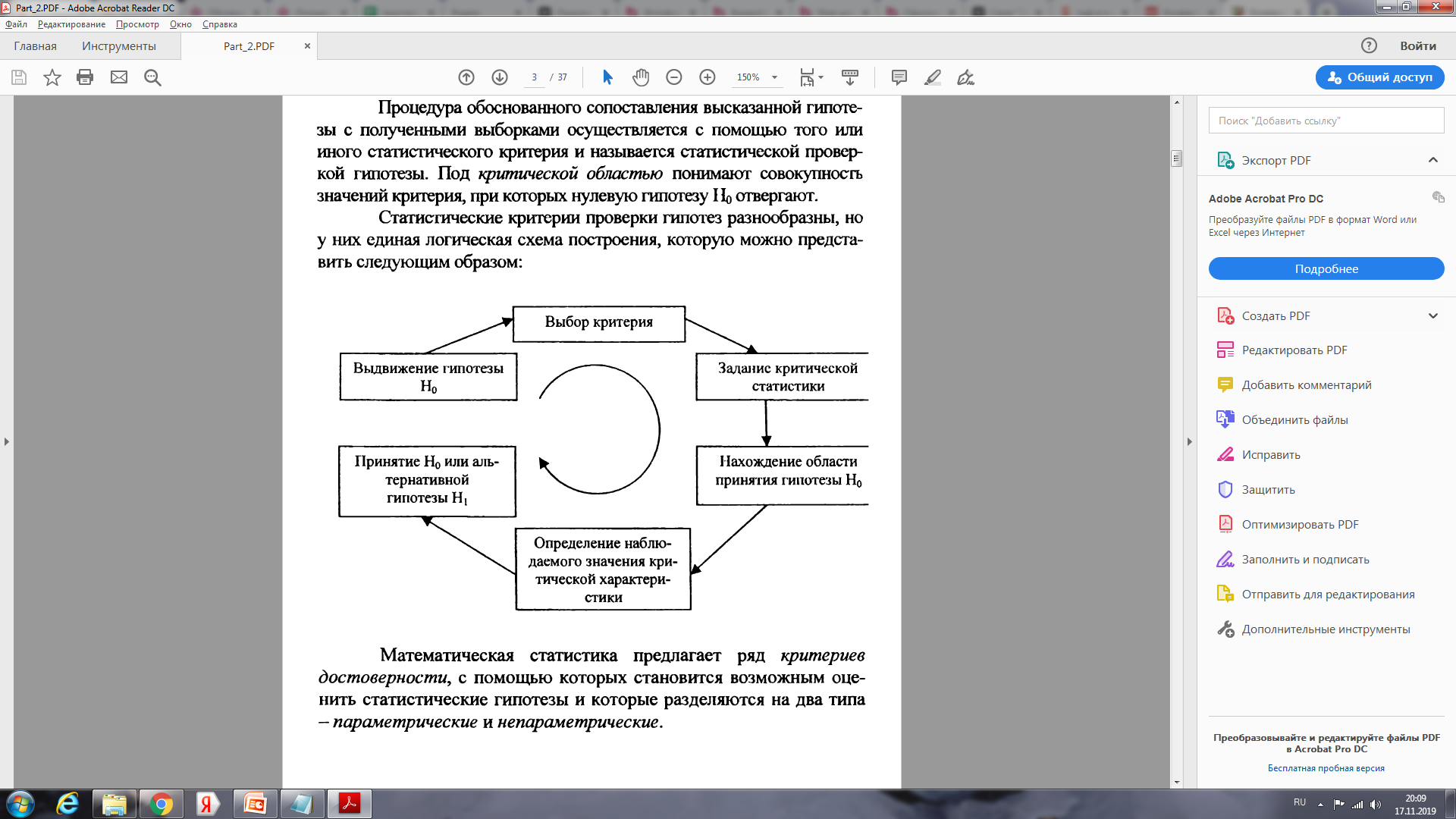 Математическая статистика предлагает ряд критериев
достоверности, с помощью которых становится возможным оценить статистические гипотезы и которые разделяются на два типа — параметрические и непараметрические.
Параметрические критерии согласия
К параметрическим критериям относятся такие виды критериев, которые позволяют оценить результаты по какому-то из параметров вероятностного распределения признака (выборочные средние, дисперсии и т.д.).
Наиболее распространённым параметрическим критерием является t-критерий Стьюдента.
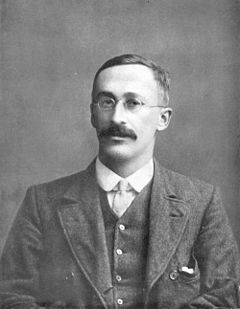 Уильям Госсет
Критерий Стьюдента
Проверка гипотезы о существенности или несущественности различия двух выборочных средних — одна из часто встречающихся процедур в исследовательской работе. 
В этом случае можно применить критерий Стьюдента (при условии достаточно больших объёмов выборок (n≥30) или убедившись, что статистические ряды близки к нормальному закону распределения). 
t-критерий применяется в двух вариантах — когда сравниваемые выборки не зависимы (не связаны) и когда они зависимы (связаны).
При проверке разности двух средних c помощью t-критерия Стьюдента используется следующий алгоритм:
1. Записать вариационный ряд результатов Х экспериментальной группы.
2. Записать вариационный ряд результатов Y контрольной группы.
3. Найти выборочные средние двух выборок    и 
4. Найти выборочные дисперсии Dx и Dy.
5. Вычислить эмпирическое значение критической статистики
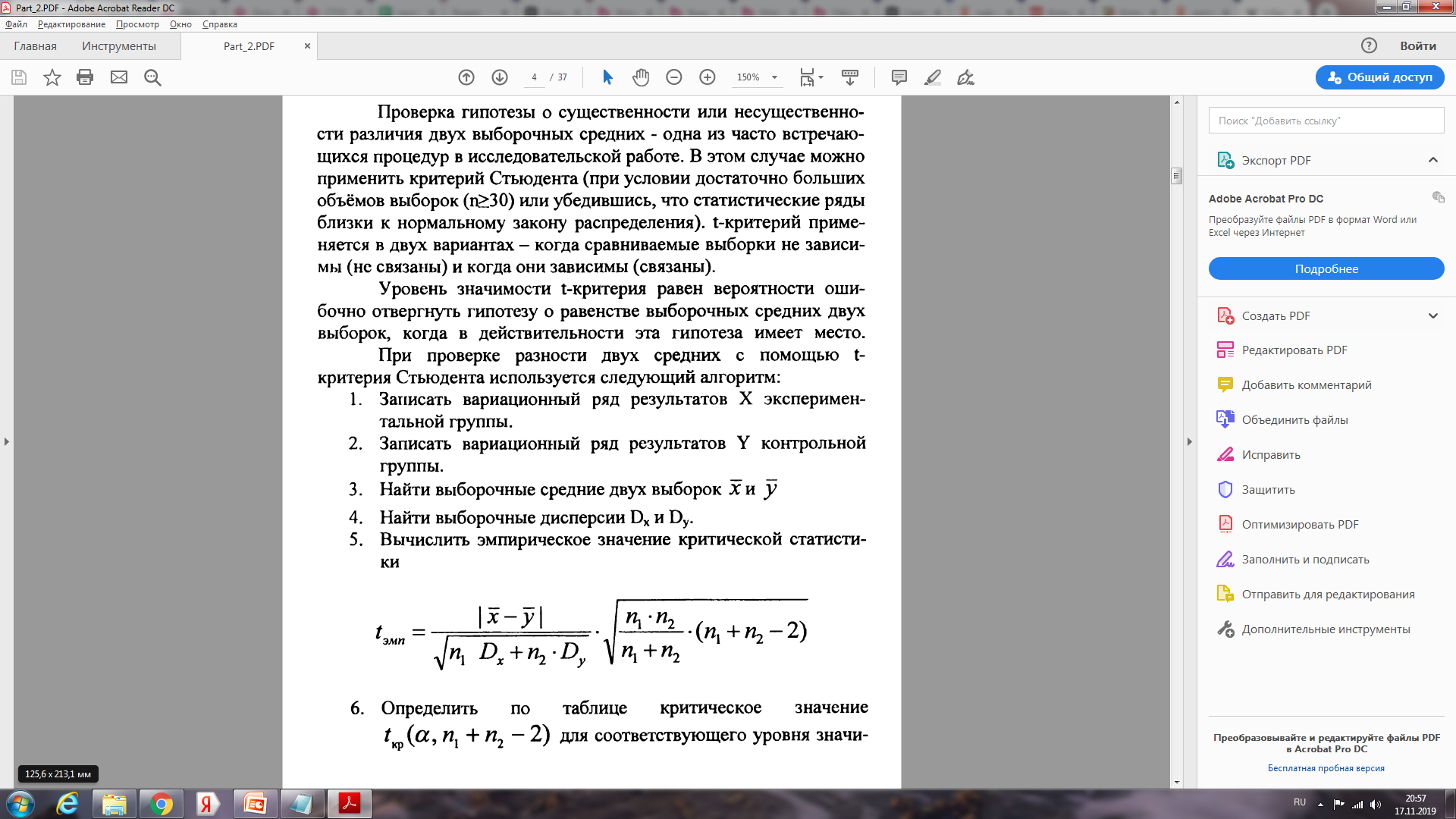 6. Определить по таблице критическое значение tкр (α, n1 + n2 — 2) для соответствующего уровня значимости α и данного числа степеней свободы
r = n1 + n2 — 2.

Если t эмп ≥  t кр , то различия между средними значениями экспериментальной и контрольной групп существенны на данном уровне значимости.
Пример 2:
Расчет сравнения стрессоустойчивости для двух профессий: учителя и менеджера по продажам для двух групп (n1=32‚ n2=33).
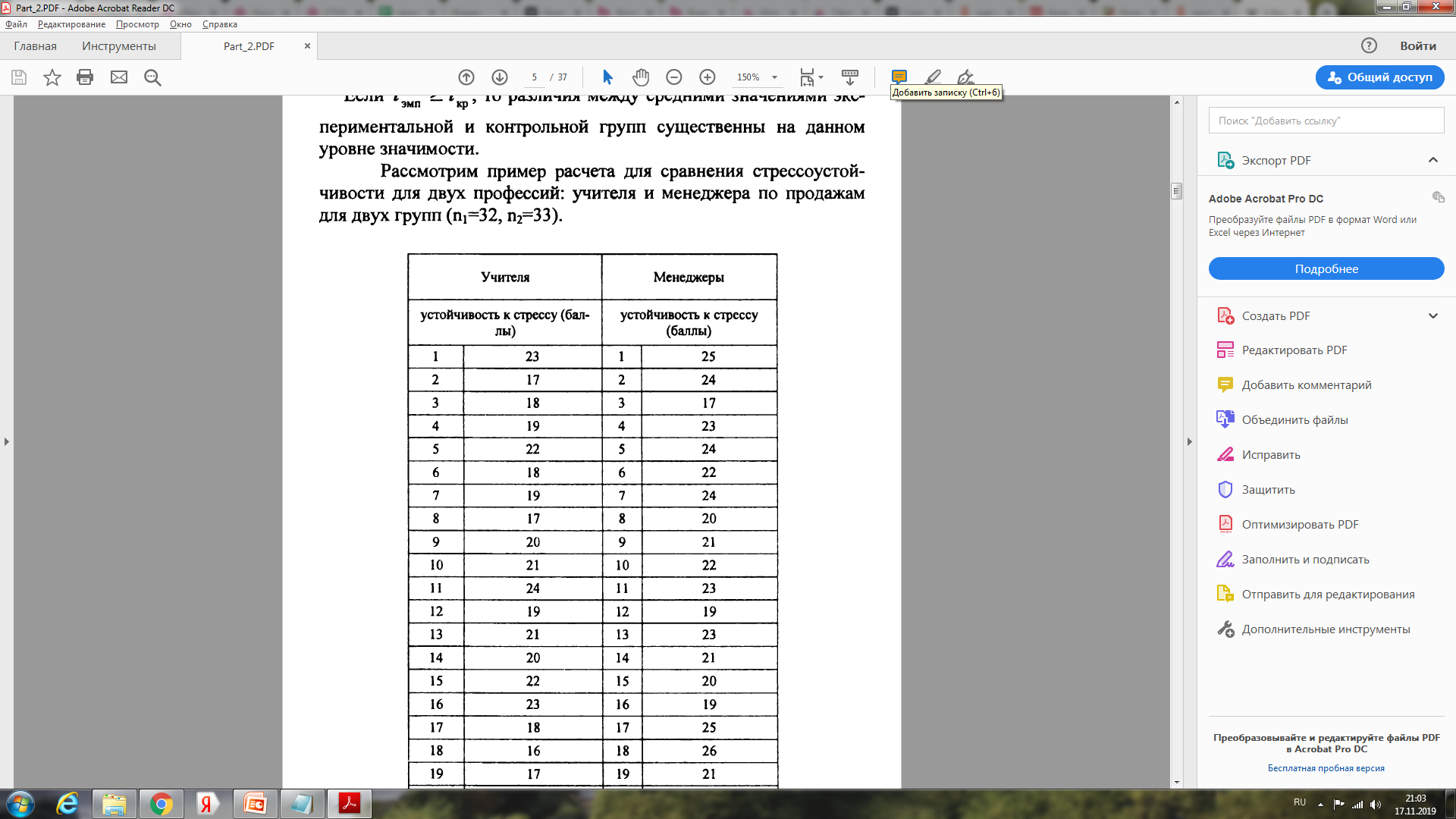 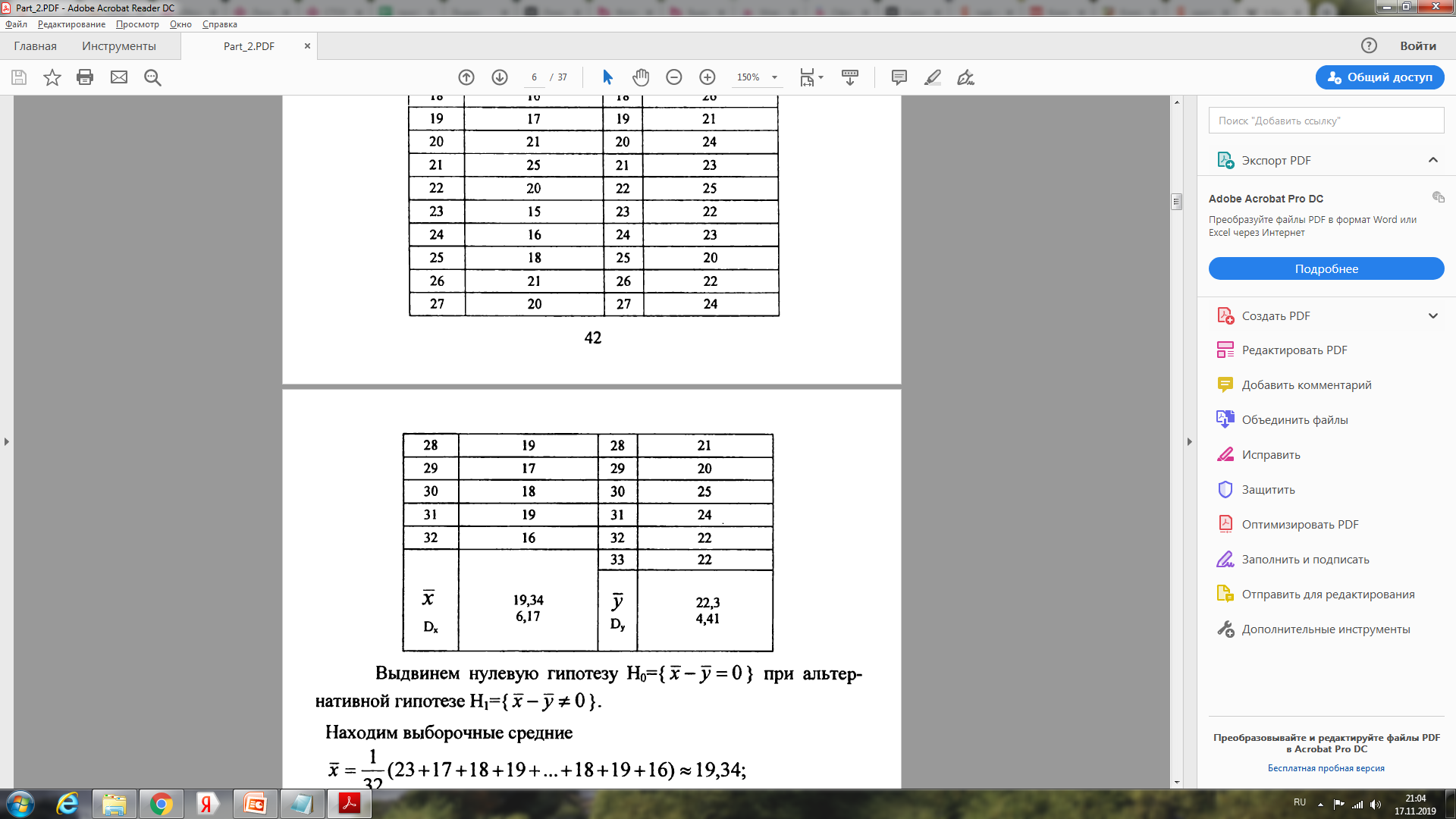 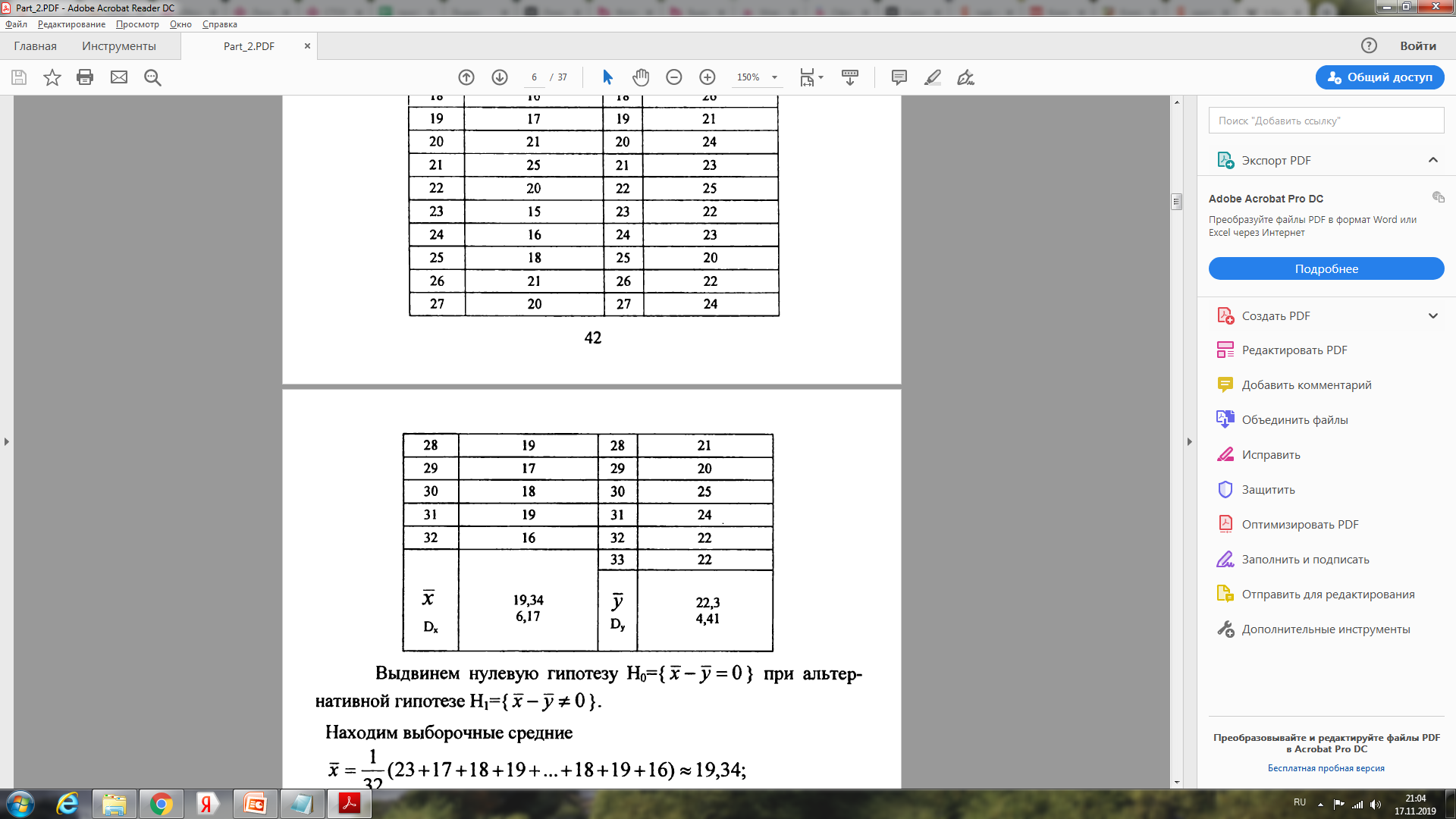 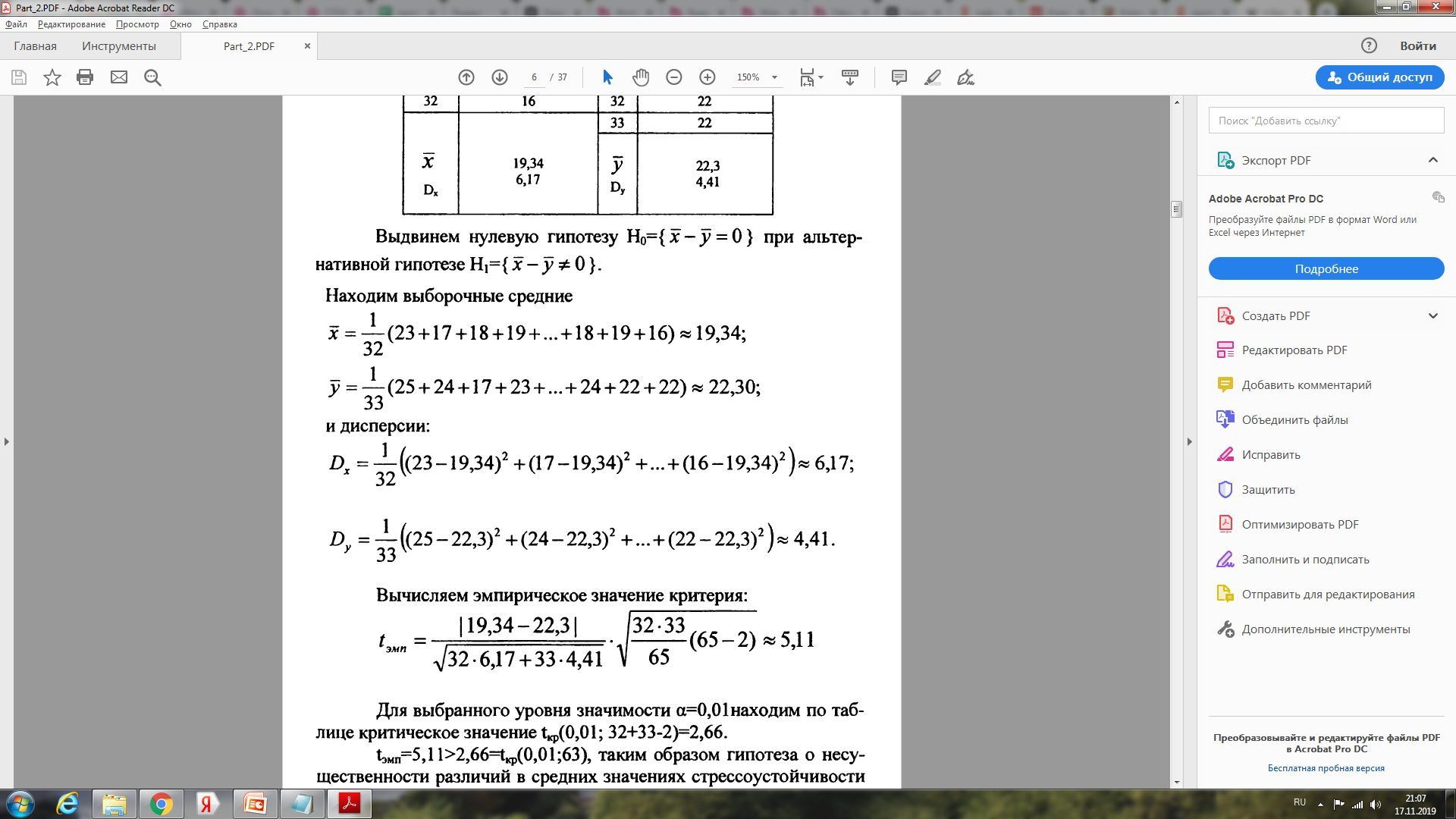 Для уровня значимости α=0‚01 tкр(0‚01; 32+33-2)=2‚66 (по таблице!).

			tэмп=5‚1 1>2‚66=tкр(0‚01;63)‚ 
таким образом гипотеза о несущественности различий в средних значениях стрессоустойчивости на уровне значимости а=0‚01 отклоняется, и можно говорить о различном уровне устойчивости к стрессу между учителями и менеджерами.
Алгоритм определения t-критерия Стьюдента
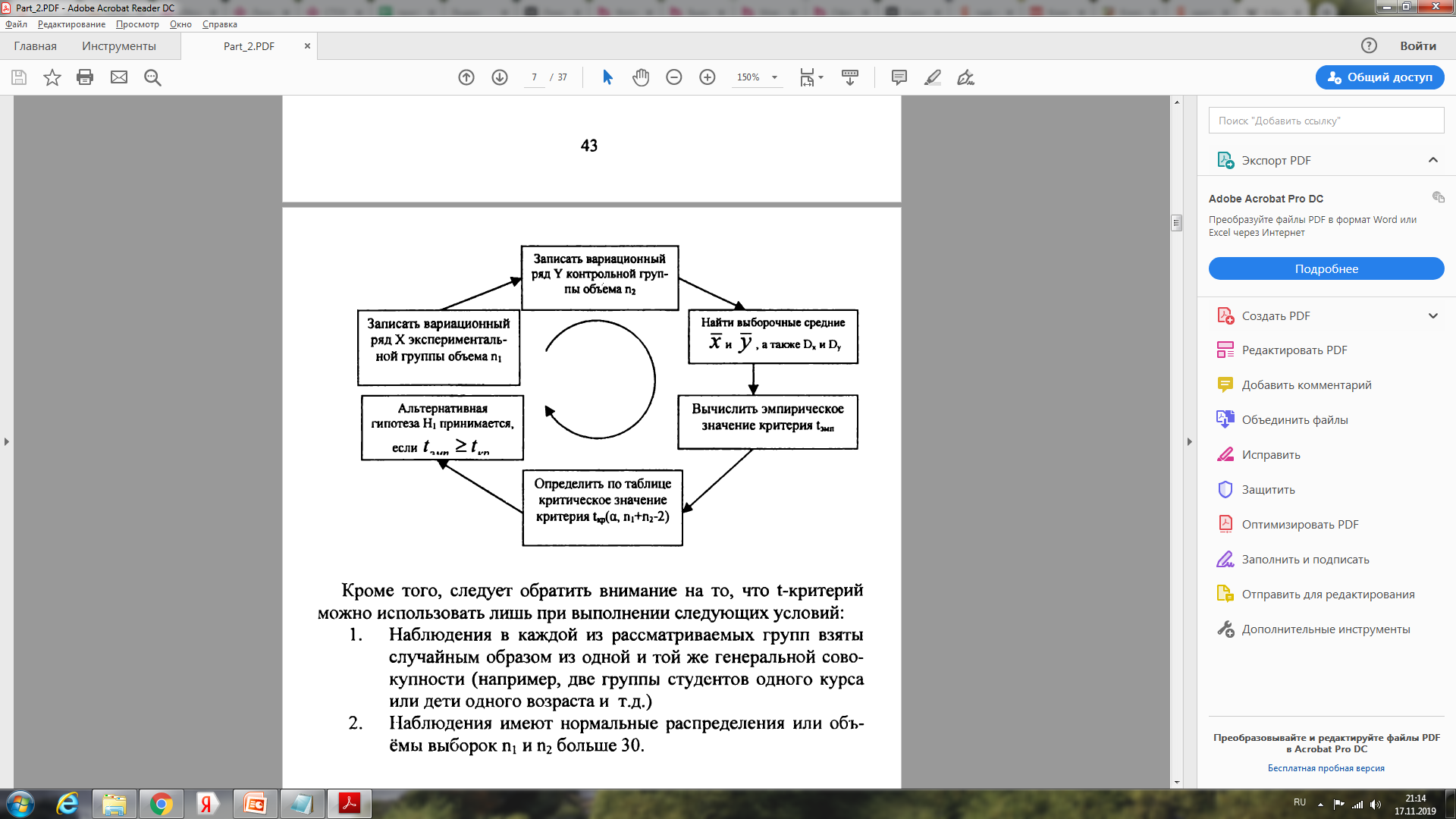 Критерий Крамера-Уэлча
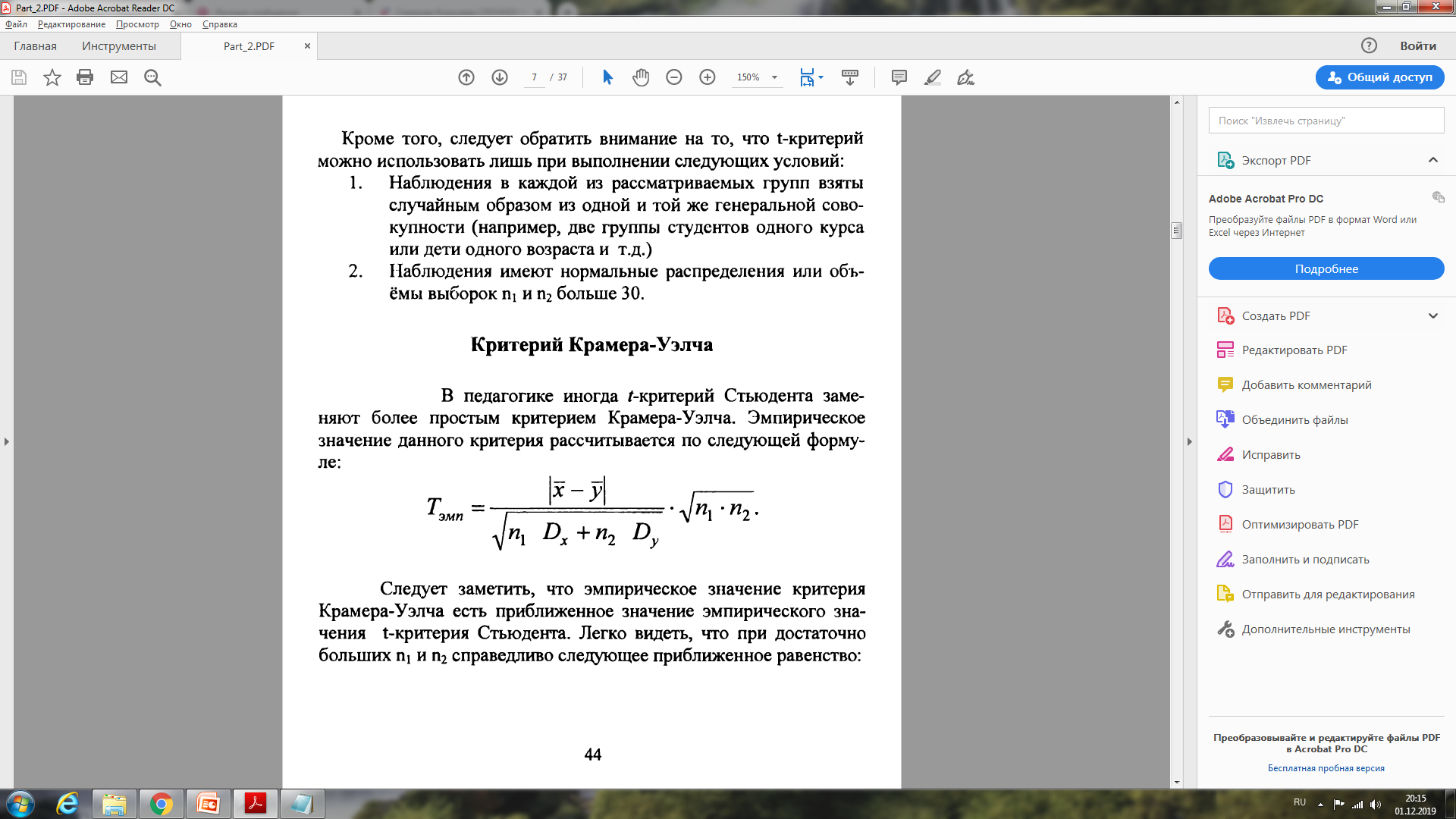 Эмпирическое значение критерия Крамера—Уэлча есть приближенное значение эмпирического значения t-критерия Стьюдента. 
При достаточно больших n1 и n2 справедливо следующее приближенное равенство:
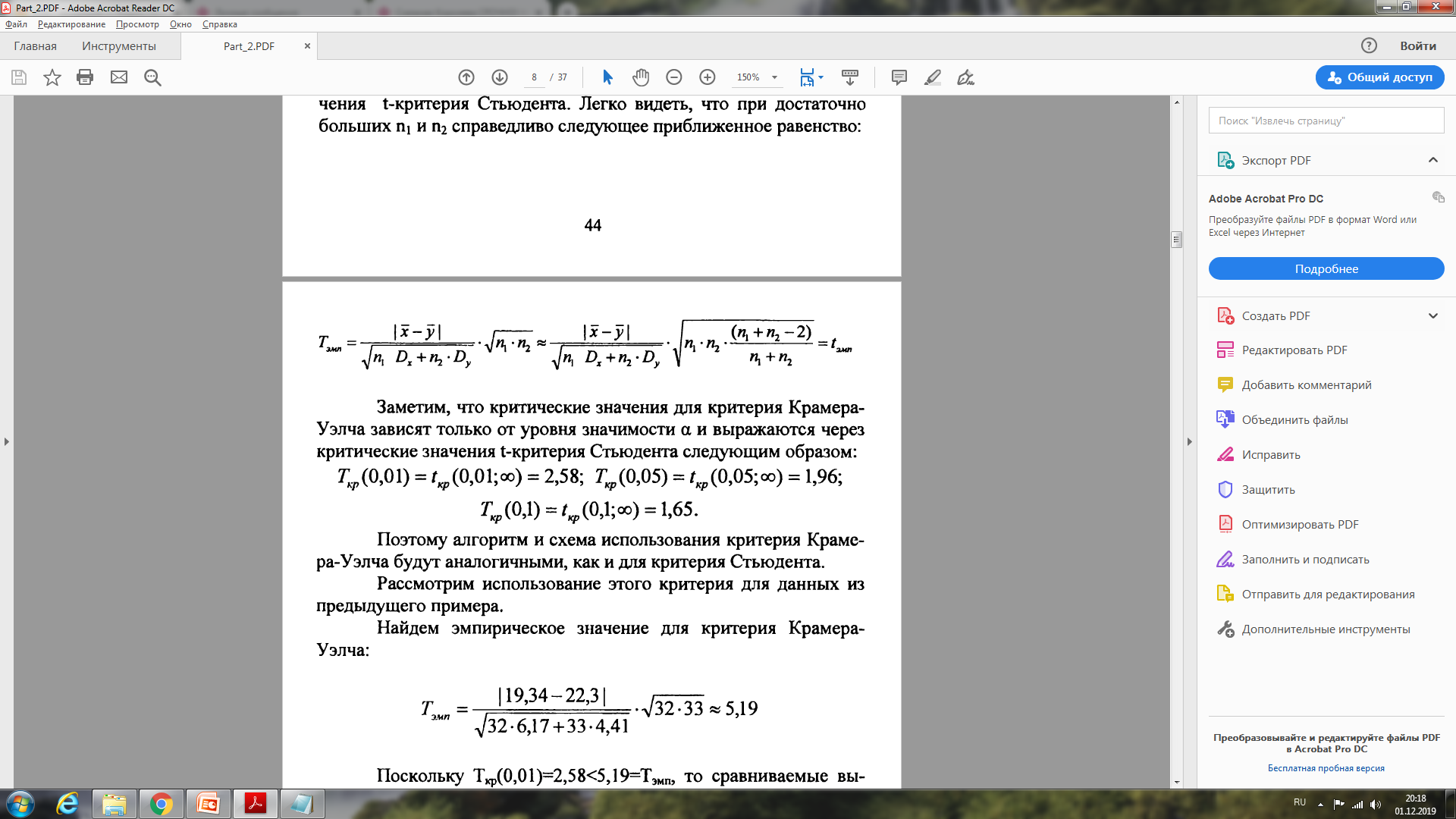 Критерий Крамера-Уэлча
критические значения для критерия Крамера-Уэлча зависят только от уровня значимости α и выражаются через критические значения t-критерия Стьюдента следующим образом:
Tкр (0,01) = t кр (0,01;∞) = 2,58; 
Tкр (0,05) = t кр (0,05;∞) = 1,96; 
Tкр (0,1) = t кр (0,1;∞) = 1,65.
Алгоритм и схема использования критерия Крамера-Уэлча будут аналогичными, как и для критерия Стьюдента.
Критерий Крамера-Уэлча
Для примера 2:




Т.к. Tкр (0,01) = 2,58<5,19= Tэмп, то сравниваемые выборочные средние отличаются значительно.
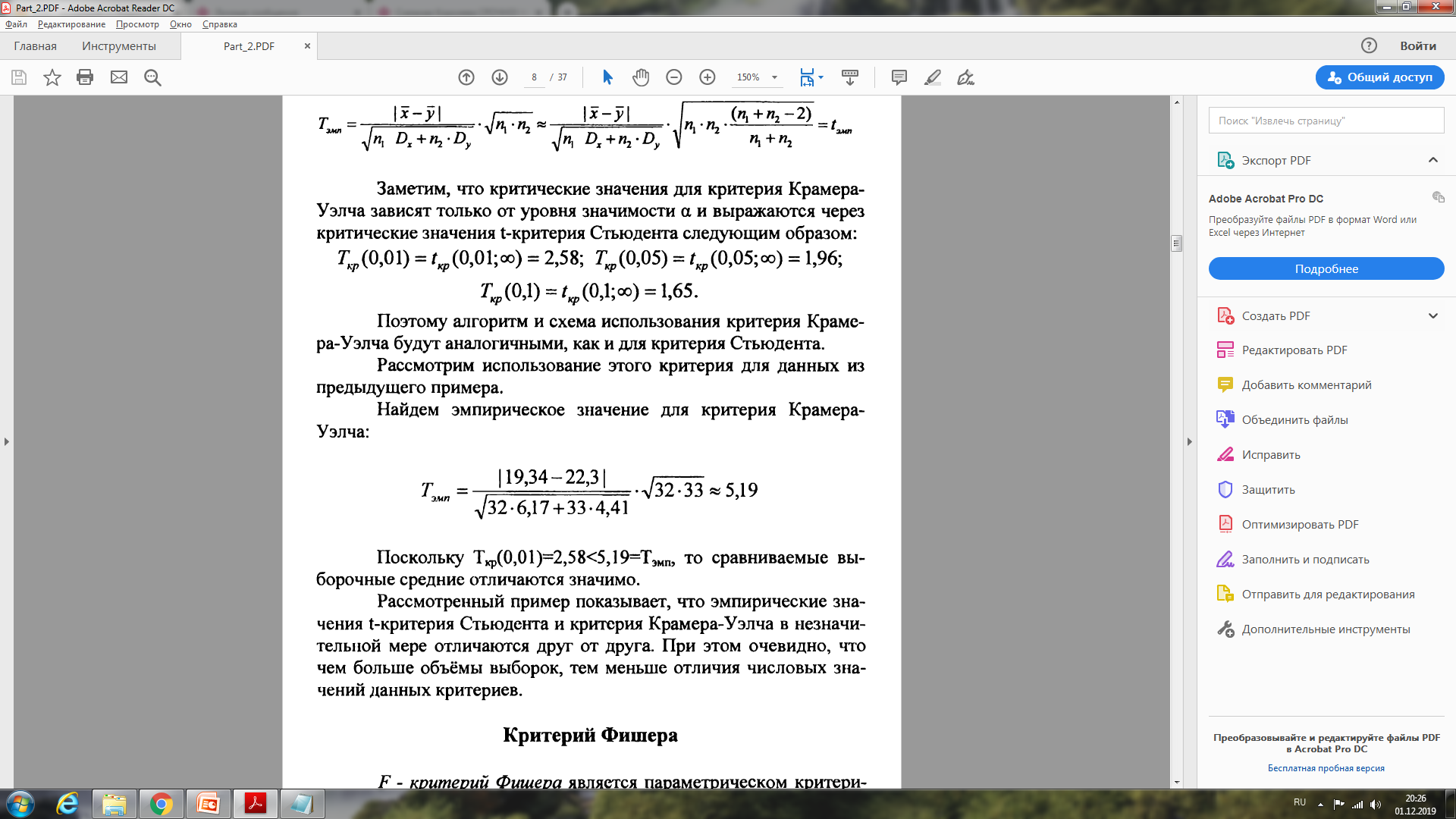 Критерий Фишера
F - критерий Фишера является параметрическом критерием и используется для сравнения дисперсий двух вариационных рядов.
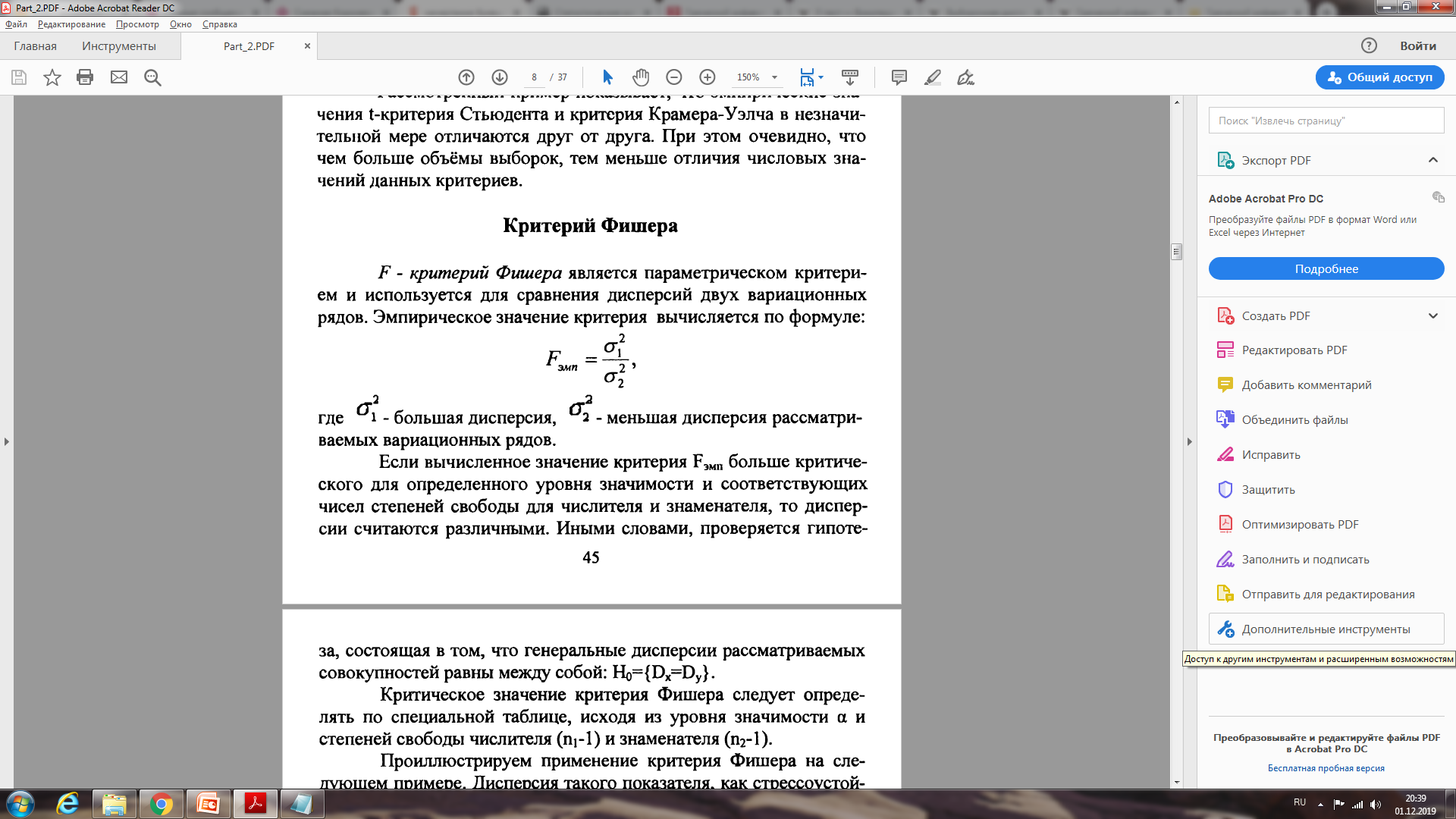 большая дисперсия,        - меньшая дисперсия рассматриваемых вариационных рядов
Критерий Фишера
Если вычисленное значение критерия Fэмп больше критического для определенного уровня значимости и соответствующих чисел степеней свободы для числителя и знаменателя, то дисперсии считаются различными.
Иными словами, проверяется гипотеза,  состоящая в том, что генеральные дисперсии рассматриваемых совокупностей равны между собой: Ho={Dx=Dy}.
Критическое значение критерия Фишера следует определять по специальной таблице, исходя из уровня значимости α и степеней свободы числителя (n1-1) и знаменателя (n2-1).
Непараметрические критерии
Непараметрические критерии не содержат расчёта параметров распределения и основаны на оперировании частотами или рангами. 
Непараметрические критерии, как правило, менее сложны в вычислениях и могут быть измерены в любой шкале, начиная от шкалы наименований.
Критерий Пирсона
Критерии согласия       Пирсона позволяет осуществлять  проверку эмпирического и теоретического (либо другого эмпирического) распределений одного признака. 
Данный критерий применяется, в основном, в двух случаях:
Для сопоставления эмпирического распределения признака c теоретическим распределением (нормальным, показательным, равномерным либо каким-то иным законом);
Для сопоставления двух эмпирических распределений одного и того же признака.
Критерий Пирсона
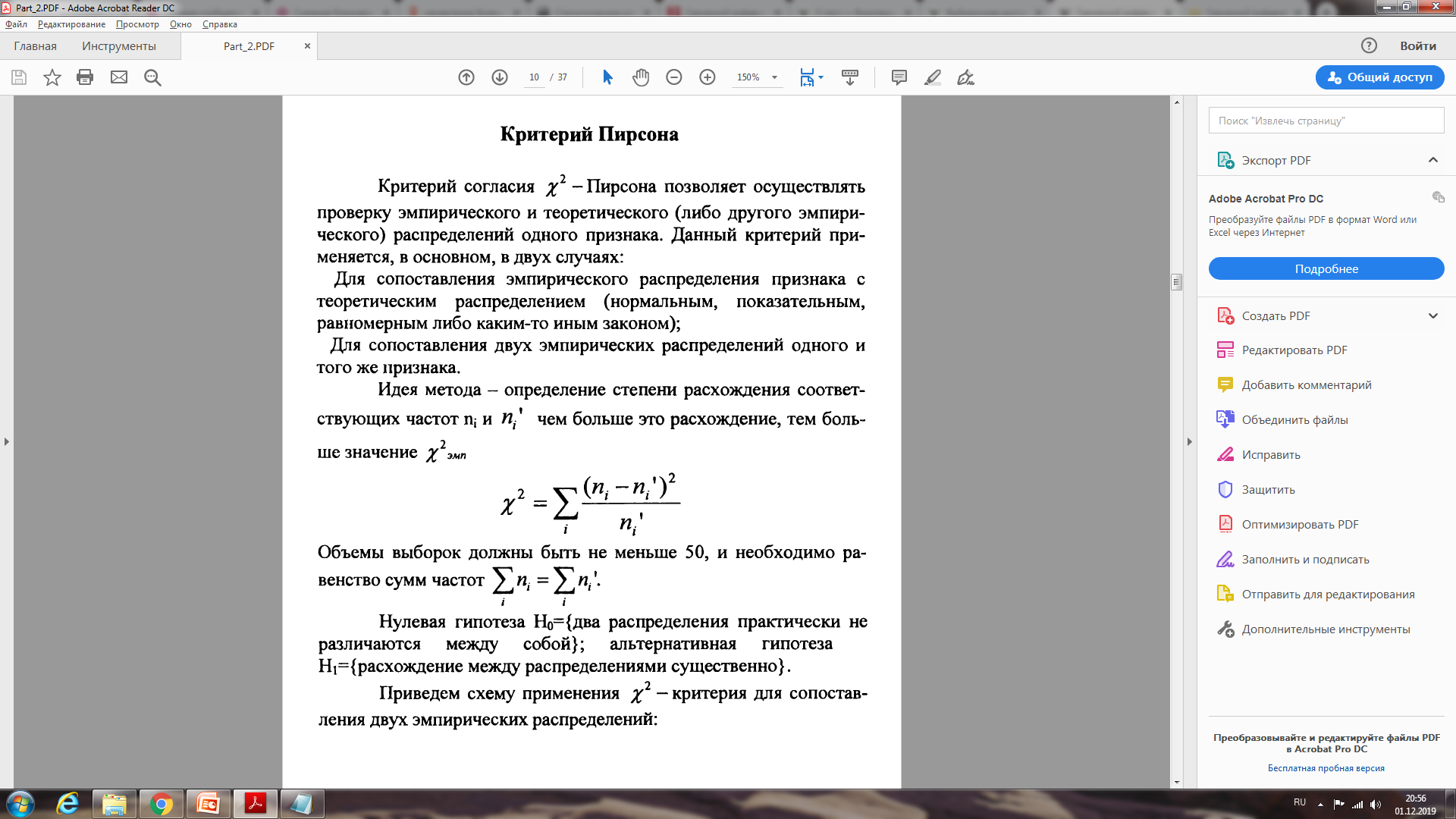 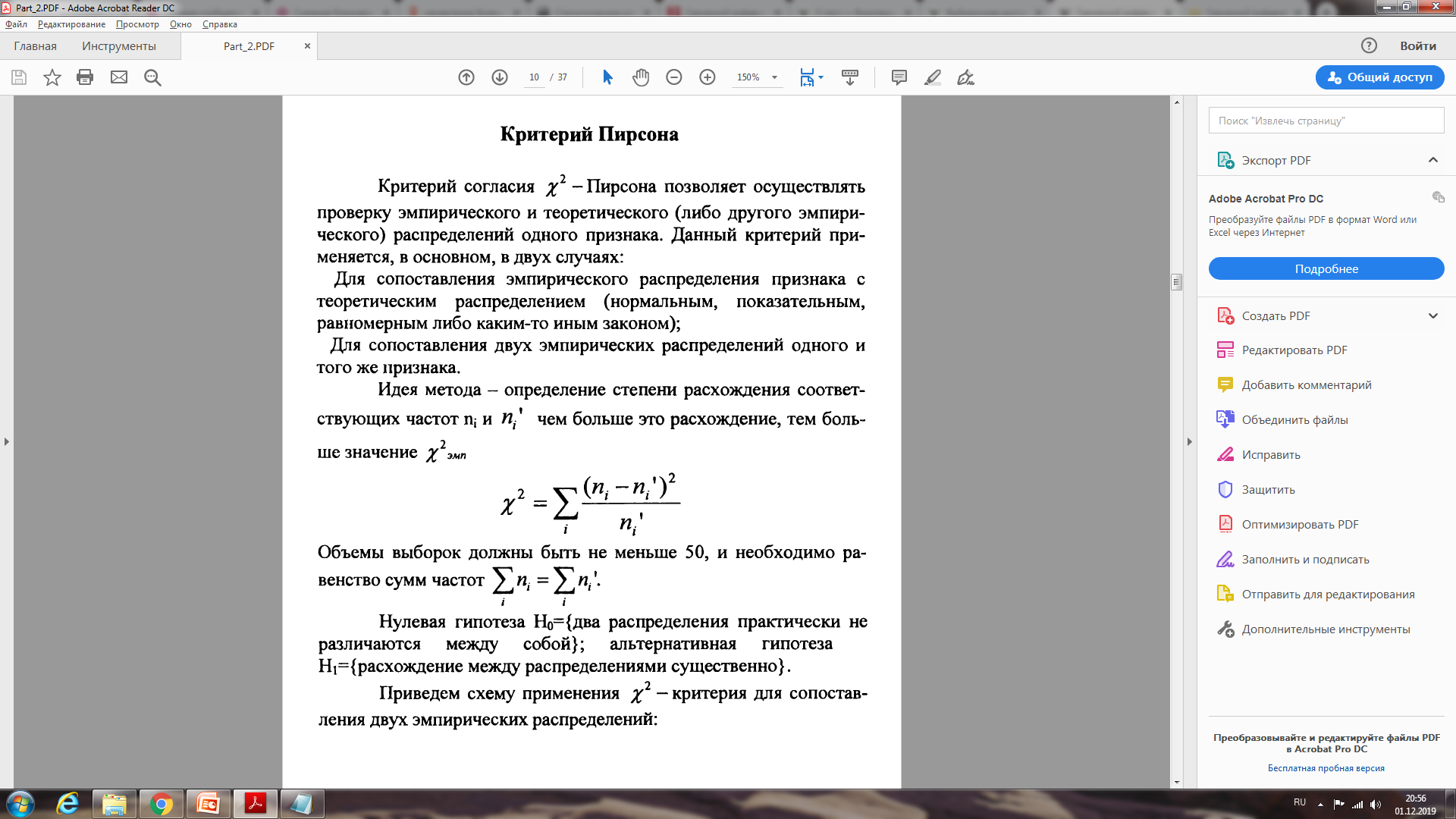 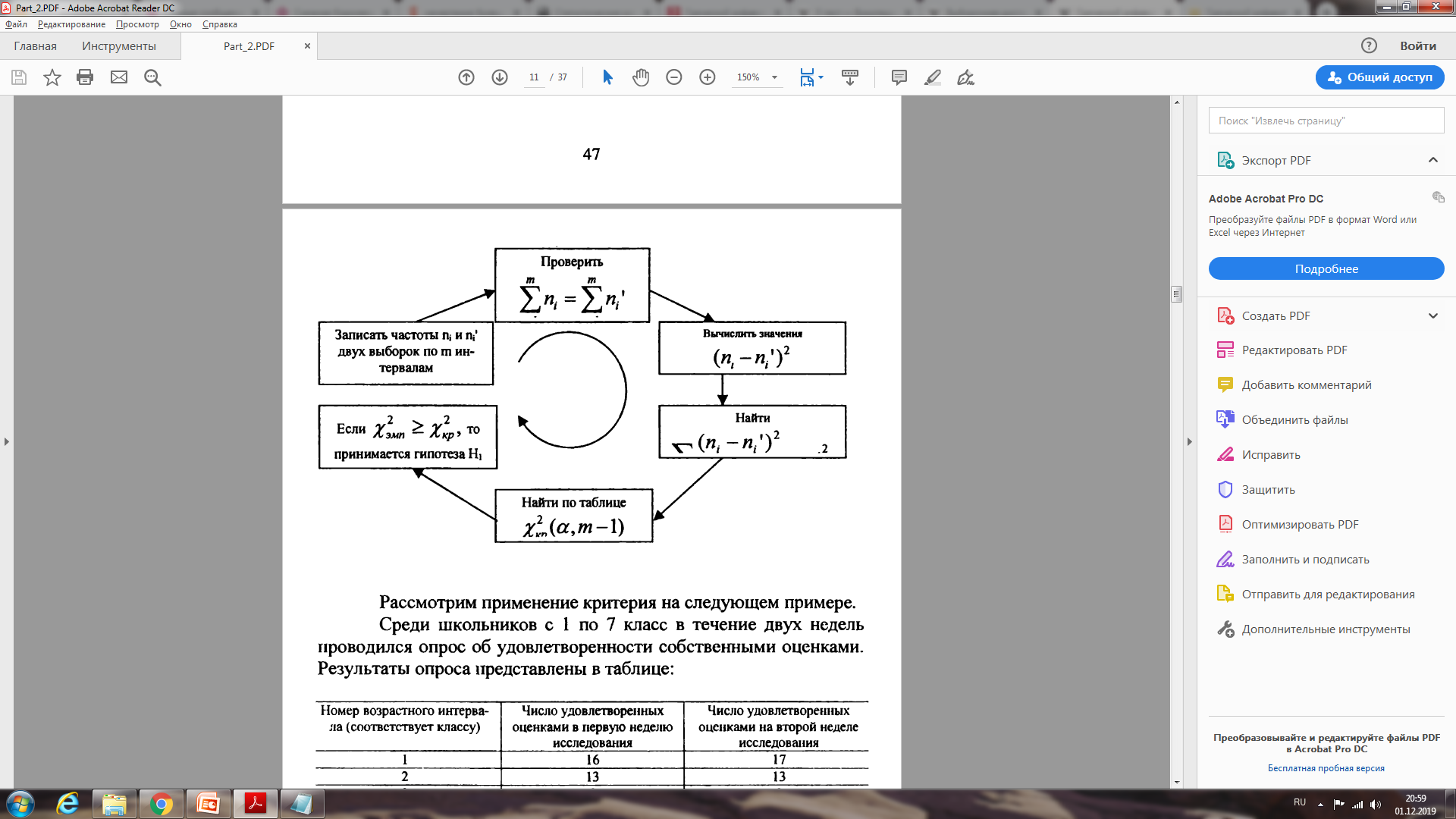 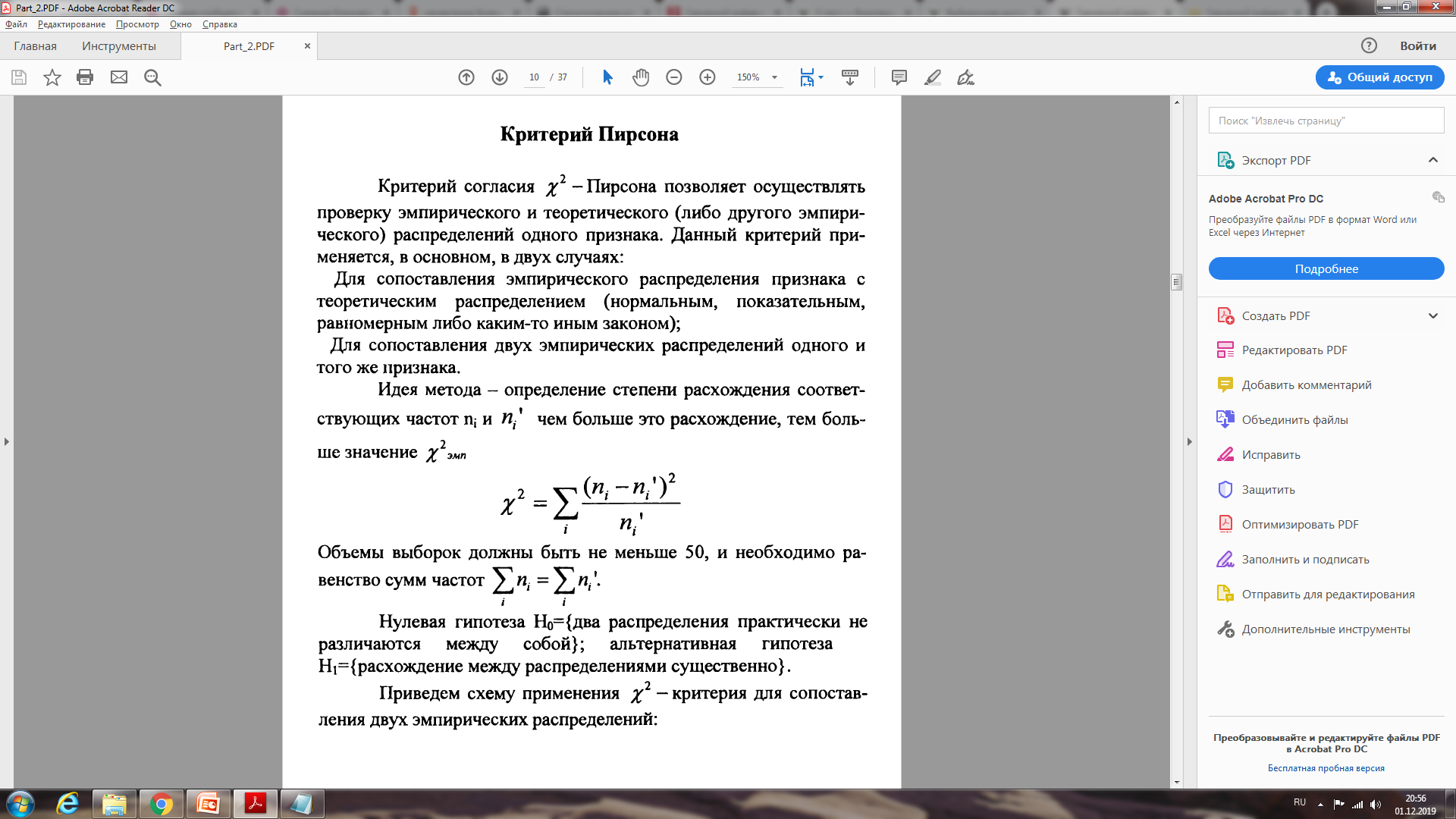 слово
Пример 3:
Среди школьников c 1 по 7 класс в течение двух недель проводился опрос об удовлетворенности собственными оценками. Результаты опроса представлены в таблице:
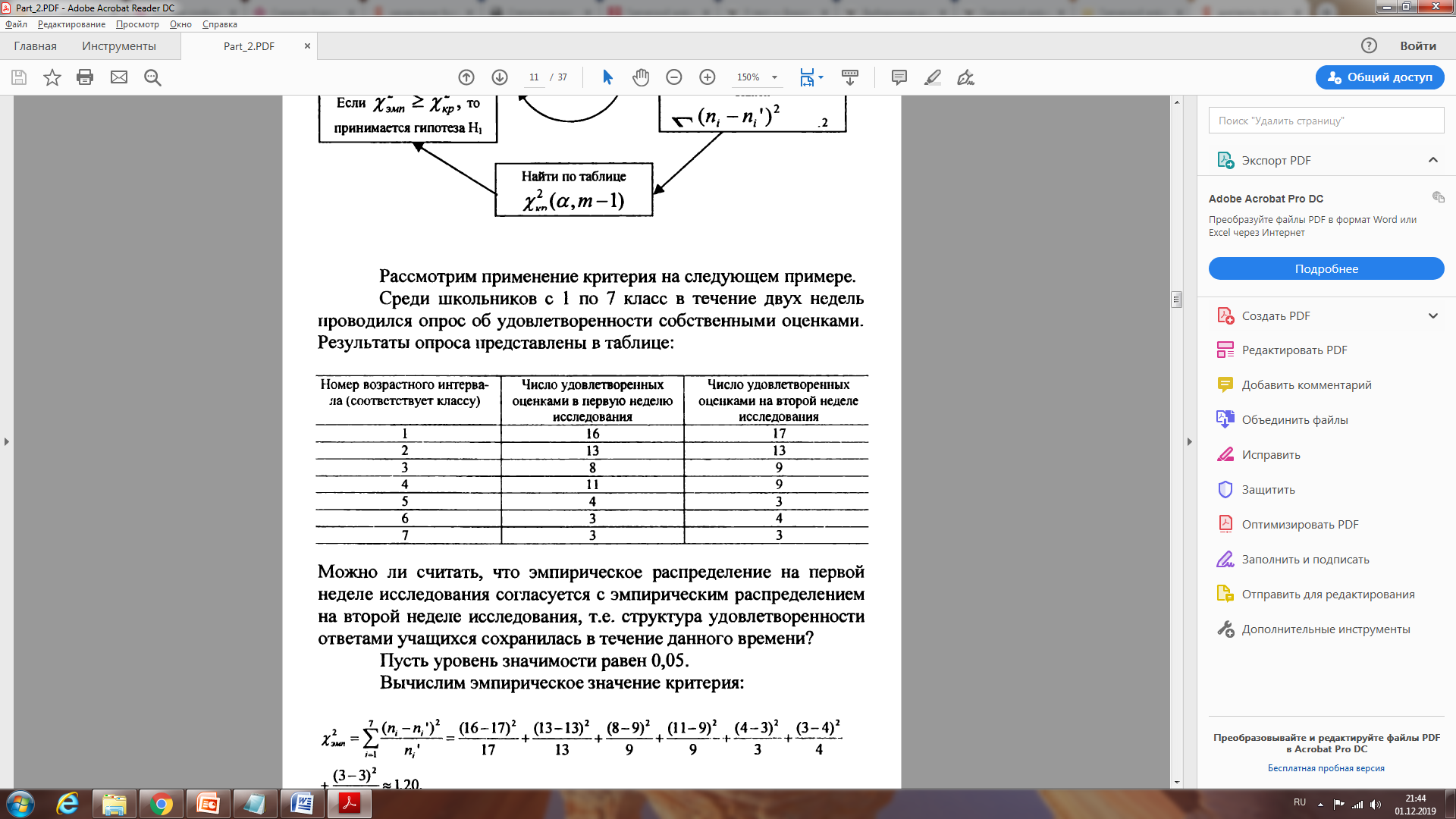 Можно ли считать, что эмпирическое распределение на первой
неделе исследования согласуется с эмпирическим  распределением на второй неделе исследования, т.е. структура удовлетворенности ответами учащихся сохранилась в течение данного времени?
Пример 3:
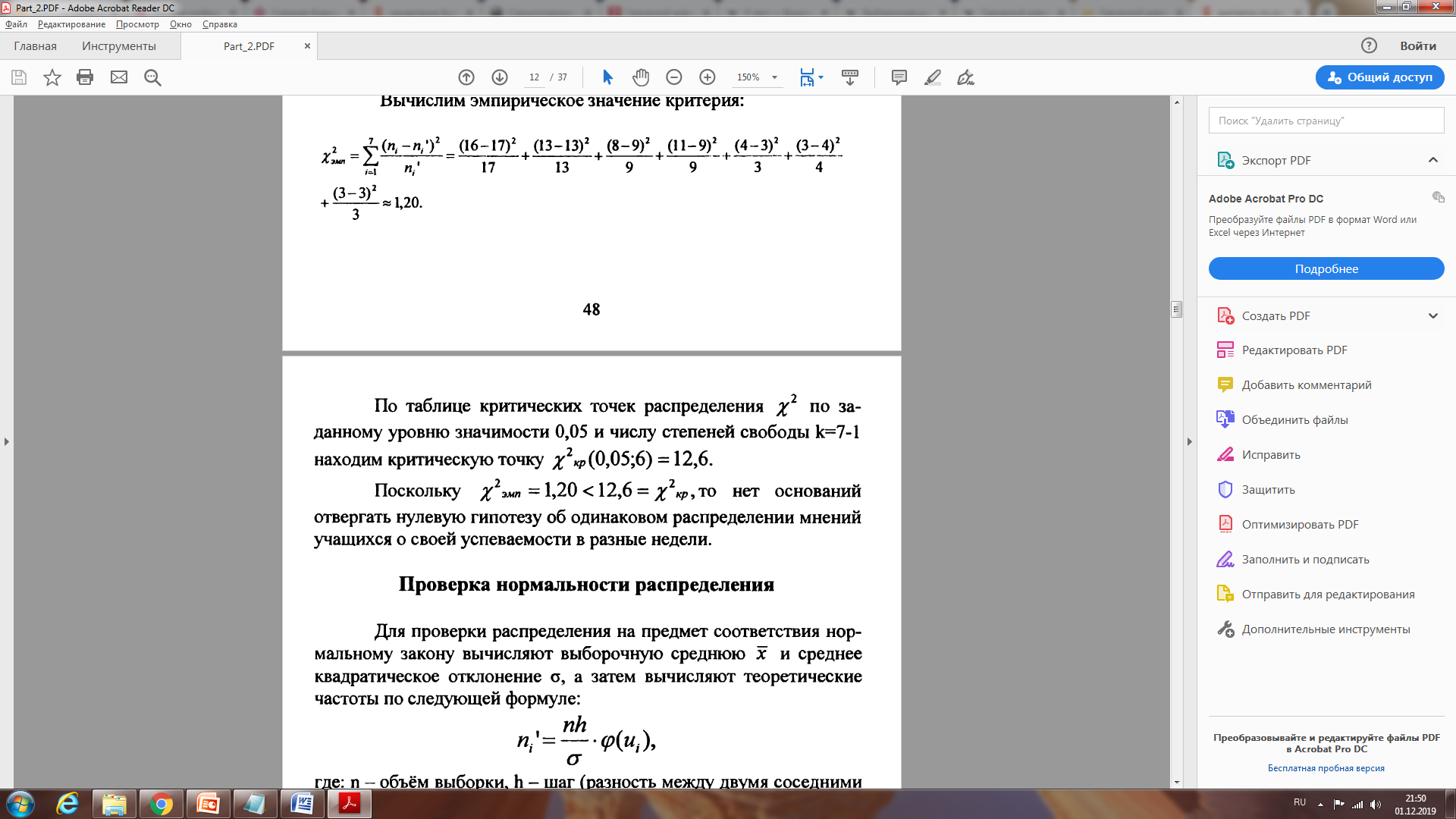